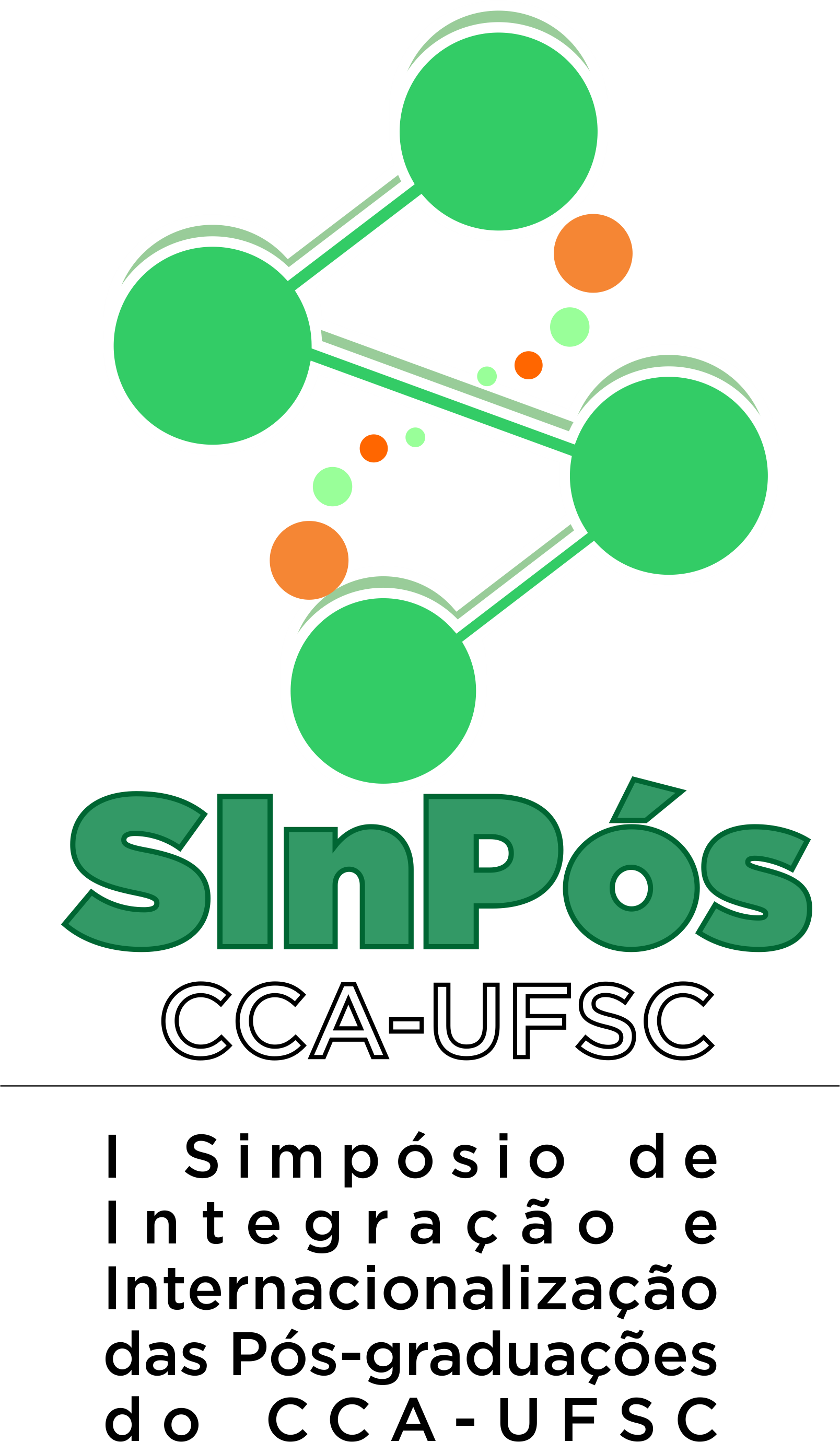 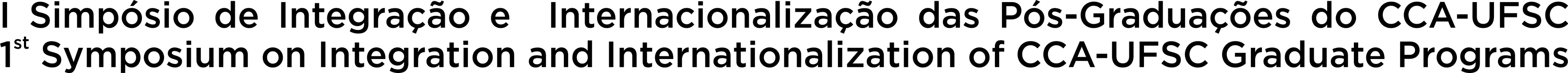 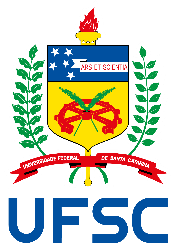 TITLE IN ENGLISH, BOLD, SIZE 60, TYPOGRAPHY IN TREBUCHET MS, CAPITAL LETTERS, Scientific names must appear in italics
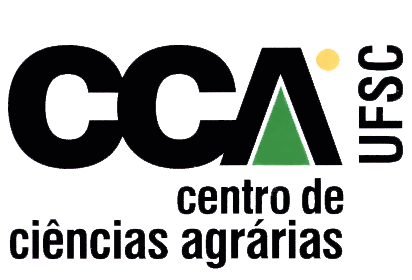 First Author’s Name and Surname1*, Second Author’s Name and Surname2, Third Author’s Name and Surname1,2
 
1Federal University of Santa Catarina, Departament of Food Science and Technology, 88034-001, Florianópolis, SC, Brazil.
2Federal University of Santa Catarina, Departament of Aquaculture, 88034-001, Florianópolis, SC, Brazil.
*e-mail.author@mail.com
Conclusions
Introduction
Material and Methods
Results and Discussion
Food science is the study of the physical, biological, and chemical makeup of food; and the concepts underlying food processing. 	Aquaculture, also known as aquafarming, is the farming of fish, crustaceans, molluscs, aquatic plants, algae, and other organisms. 
	Plant genetic resources are plant genetic materials of actual or potential value. They describe the variability within plants that comes from human and natural selection over millennia. Their intrinsic value mainly concerns agricultural crops.
	An agroecosystem is the basic unit of study in agroecology, and is somewhat arbitrarily defined as a spatially and functionally coherent unit of agricultural activity, and includes the living and nonliving components involved in that unit as well as their interactions.
In ancient Greece, the symposium (Greek: συμπόσιον symposion or symposio, from συμπίνειν sympinein, "to drink together") was a part of a banquet that took place after the meal, when drinking for pleasure was accompanied by music, dancing, recitals, or conversation. Literary works that describe or take place at a symposium include two Socratic dialogues, Plato's Symposium and Xenophon's Symposium, as well as a number of Greek poems such as the elegies of Theognis of Megara. Symposia are depicted in Greek and Etruscan art that shows similar scenes.
Table 1 – Fatty acid profile of an unconventional oil
In ancient Greece, the symposium (Greek: συμπόσιον symposion or symposio, from συμπίνειν sympinein, "to drink together") was a part of a banquet that took place after the meal, when drinking for pleasure was accompanied by music, dancing, recitals, or conversation. Literary works that describe or take place at a symposium include two Socratic dialogues, Plato's Symposium and Xenophon's Symposium, as well as a number of Greek poems such as the elegies of Theognis of Megara. Symposia are depicted in Greek and Etruscan art that shows similar scenes.
In modern usage, it has come to mean an academic conference or meeting such as a scientific conference. The equivalent of a Greek symposium in Roman society is the Latin convivium.
Acknowledgements
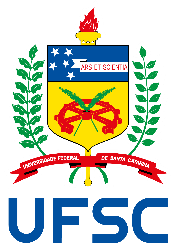 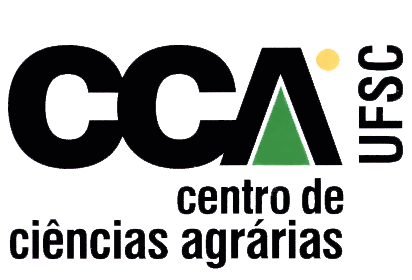 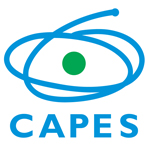 Figure 4 – Exemple of an illustration for the e-banner
Figure 3 – Exemple of an illustration for the e-banner
References
In ancient Greece, the symposium (Greek: συμπόσιον symposion or symposio, from συμπίνειν sympinein, "to drink together") was a part of a banquet that took place after the meal, when drinking for pleasure was accompanied by music, dancing, recitals, or conversation. Literary works that describe or take place at a symposium include two Socratic dialogues, Plato's Symposium and Xenophon's Symposium, as well as a number of Greek poems such as the elegies of Theognis of Megara. Symposia are depicted in Greek and Etruscan art that shows similar scenes.
Orwa, C., Mutua, A., Kindt, R., Jamnadass, R., Simons, A. Lecythis pisonis Cambess., Agroforestree Database Version 4.0. (2009).
Temelli, F. Perspectives on supercritical fluid processing of fats and oils, J. Supercrit. Fluids. 47 (2009) 583–590.
Figure 2 – Exemple of an illustration for the e-banner
Figure 1 – Exemple of an illustration for the e-banner